EL SISTEMA CONCESIONAL ESPAÑOL Y LA LIBERALIZACIÓN DEL TRANSPORTE DE VIAJEROS POR CARRETERA
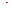 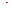 Jornada Técnica de ASCABUS

23  de enero de 2019
sistema concesional español
Singularidades del territorio
Población. Densidad de población de 92 hab/km2 irregularmente distribuida
Orografía. Dificultad para acceder a los núcleos de población  dispersos en el territorio 
Ferrocarril
Corredores interurbanos no reservados al ferrocarril
Escasa capilaridad
2
sistema concesional español
Los SPRV mueven 2.414.037.000 viajeros año 
	1.738 millones en urbano  
  676 millones en interurbano  
  57% del total de tte colectivo de viajeros
El bus produce el 46% de los viajeros kilómetro del transporte colectivo (47.763 millones de viajeros/km)
1.300 contratos ( estatales y autonómicos )
3
sistema concesional español
Los contratos del estado :
Atienden 1.942 municipios; 2.618 poblaciones 
3.139 paradas ( 54 paradas por contrato)
Totalizan una red de 73.673 kilómetros
Cubren el 85% de la geografía nacional
1.039 rutas ; 4.743 expediciones ; 40.891 tráficos
A un precio de 0,06475 € viajero_km
Con vehículos con alto nivel en calidad, seguridad, confort, respetuosos con medio ambiente
Con una alta valoración por los usuarios
Sin coste para el erario público
4
sistema concesional español
Da satisfacción a las necesidades de movilidad  de la comunidad con el máximo grado de eficacia y con el mínimo coste social, en condiciones idóneas de seguridad, con especial atención a las categorías sociales desfavorecidas y a las personas  con capacidad reducida, así como a las zonas y núcleos de población alejados o de difícil acceso.
5
sistema concesional español
Modelo concesional español:

El control lo ejerce la Administración
Posibilita fiabilidad en la información al usuario
Proporciona transparencia en el mercado
Fomenta la vertebración territorial
Garantiza mayor accesibilidad
Permite precios más bajos 
Promueve criterios de calidad, seguridad, modernización y sostenibilidad
Fomenta la competencia por el mercado
6
sistema concesional español
Busca la eficacia del sistema de movilidad  mediante una adecuada utilización de los recursos disponibles, que posibiliten la obtención del máximo rendimiento de los mismos
7
sistema concesional español
Claves del modelo: 
Carácter de servicio público de titularidad de la Administración de los transportes públicos regulares de viajeros de uso general 
Integración en red de tráficos de distinta calidad en un mismo contrato
Exclusividad
8
sistema concesional español
Camino recorrido
mediados del siglo 20 se configuran los servicios atendiendo a las necesidades de movilidad 
entrada en vigor de la LOTT / concursos de los 90 
evolución adaptándose a las nuevas necesidades con procesos de modificación y segregación
modelo asentado y maduro que con aproximadamente 1.300 contratos vertebra la totalidad del territorio
Reglamento UE 1370/2007
nuevos procesos concursales en todo el país
9
sistema concesional español
Mejora y consolidación del modelo
Favorecer la concurrencia en beneficio del usuario
Garantizar la seguridad jurídica
Potenciar la competencia por el mercado
10
[Speaker Notes: Licitaciones transparentes, equitativas y no discriminatorias]
liberalización
Propuesta de modificación Rº 1073/2009
La Comisión Europea  aprecia:
que determinados EEMM  mantienen sus mercados cerrados y otros EEMM  donde la competencia está  regulada. Mala praxis de Rº 1370/2007 y 1073/2009
escaso crecimiento del sector del bus frente a otros modos
11
Segundo paquete de movilidad, 
liderar la lucha contra el cambio climático
fortalecer la industria europea y mejorar su competitividad
incrementar la calidad de vida 
incrementar las alternativas disponibles para los ciudadanos en sus desplazamientos cotidianos
crear servicios al alcance de los más desfavorecidos
asegurar la accesibilidad a un mayor número de personas
liberalización
12
liberalización
Experiencias 
 
generación de monopolios u oligopolios
reducción de servicios
Incremento de los precios
13
liberalización
El cambio del modelo concesional de prestación del transporte regular, basado en su consideración como servicio público en todos los casos, en la prestación en red y en la exclusividad como principal forma de compensación de las obligaciones de servicio público impuestas en cada contrato, obligaría a modificar toda la política de movilidad sobre la que se sustenta nuestra red de transportes, caracterizada desde hace mucho tiempo por un alto nivel de eficacia y calidad
14
conclusiones
El modelo español es congruente con la actual reglamentación comunitaria y no implica discriminación alguna por razón de la nacionalidad 
Los contratos se adjudican mediante licitación abierta, a la que puede concurrir cualquier empresa europea
Garantiza una fuerte competencia por el mercado
15